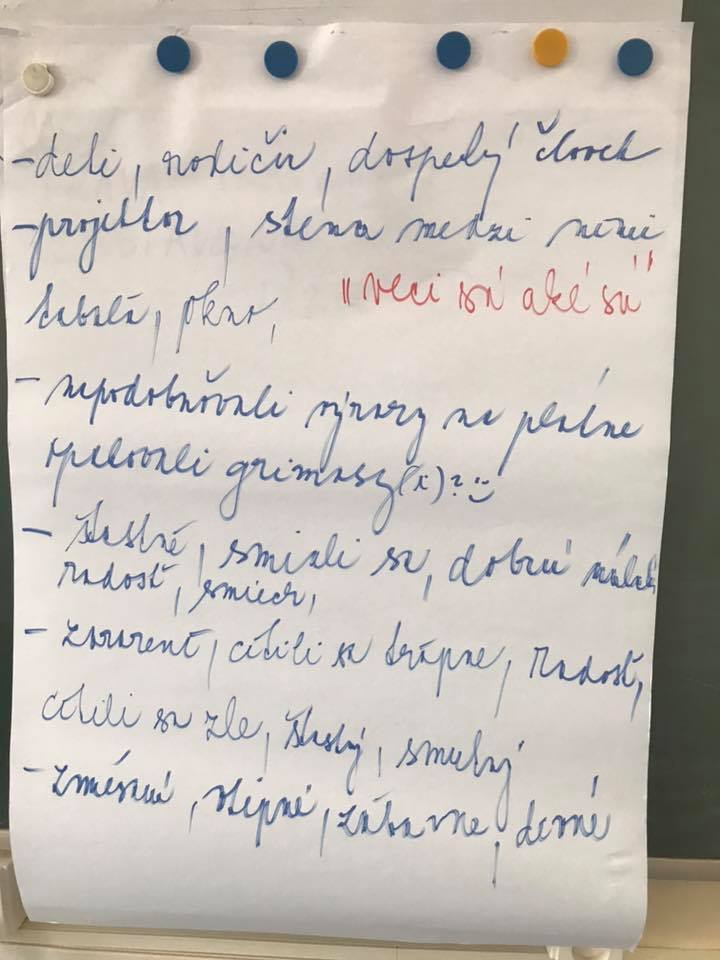 POZOROVANIE
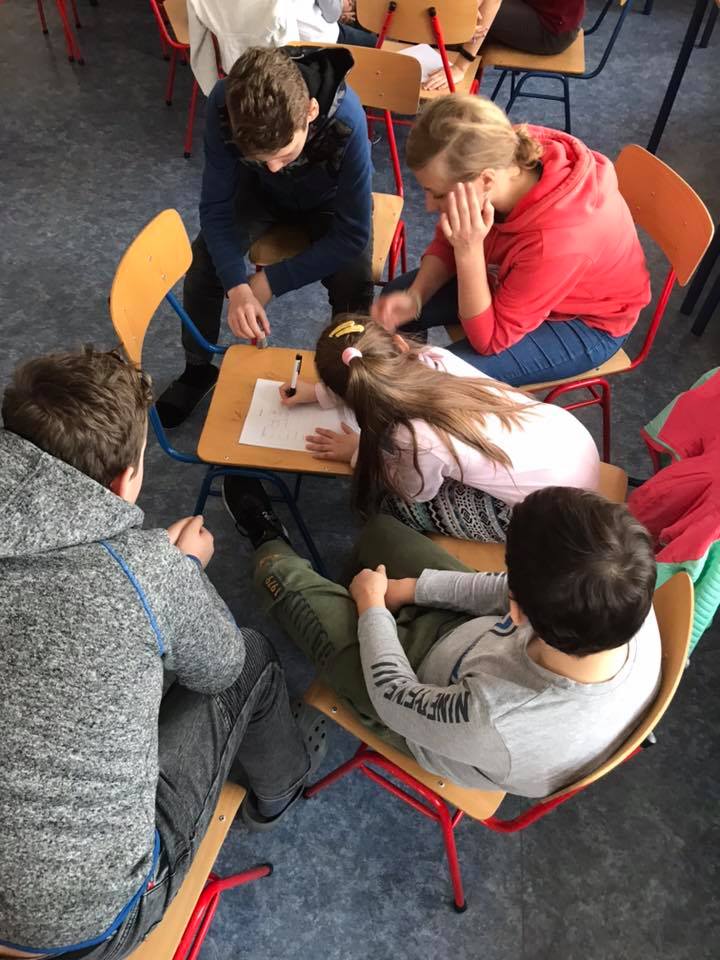 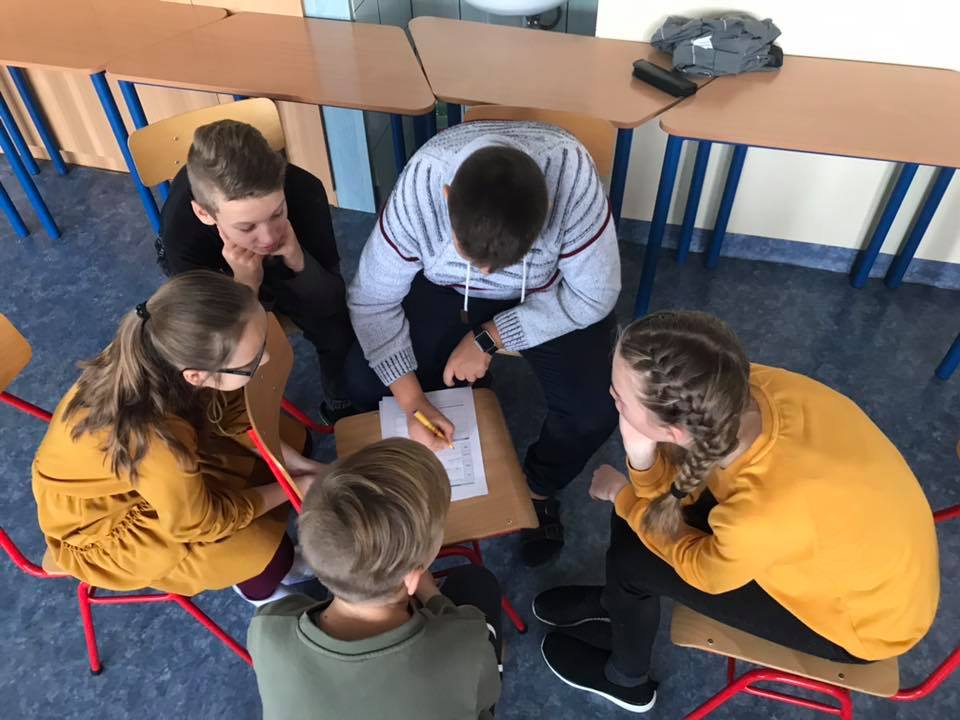 PRAVIDLÁ
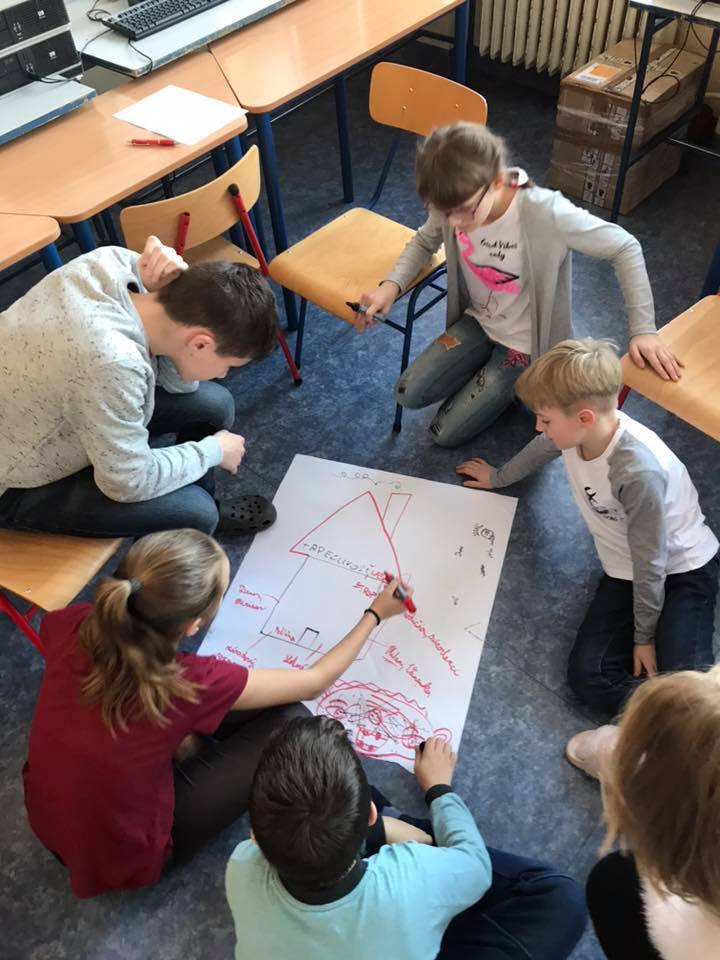 SEBAPOZNANIE
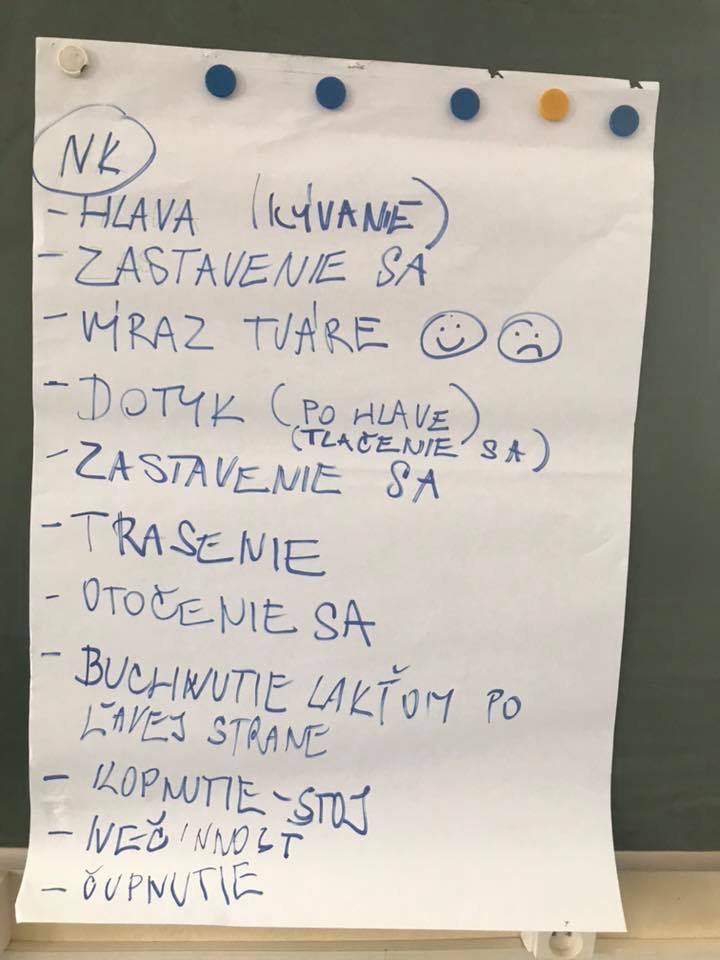 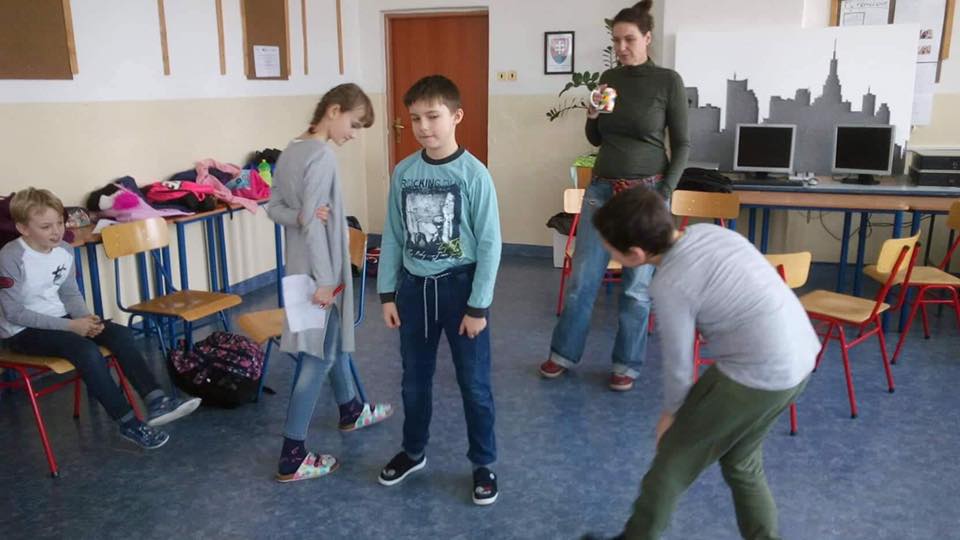 KOMUNIKÁCIA
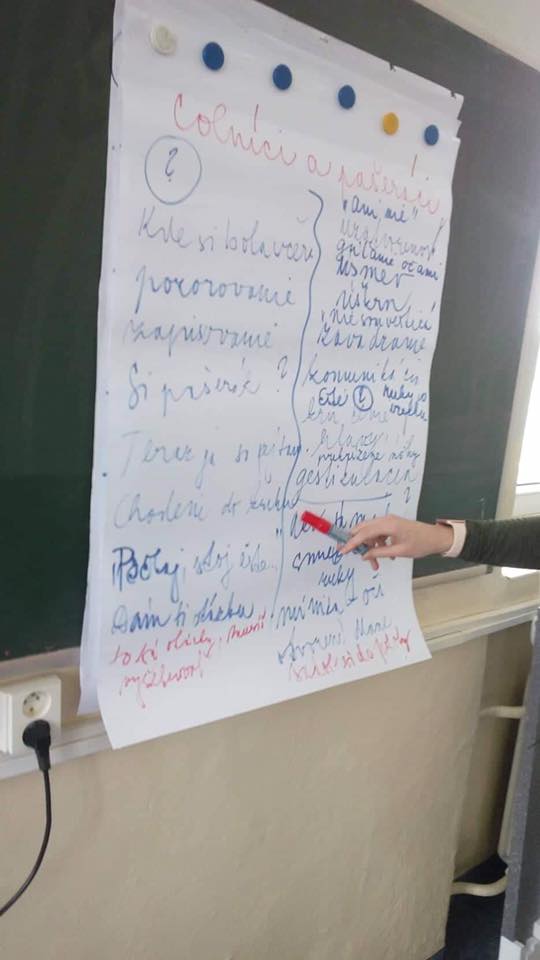 UHLY POHĽADU
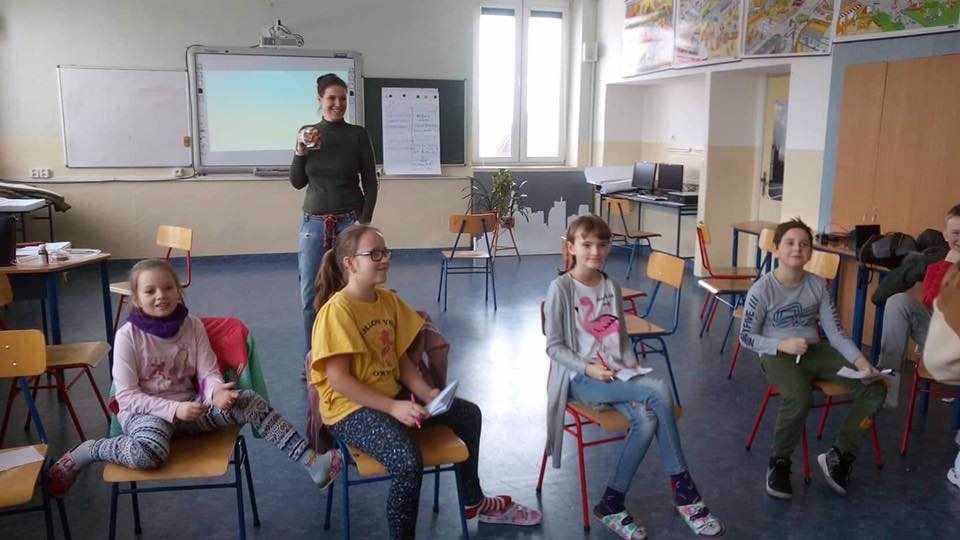 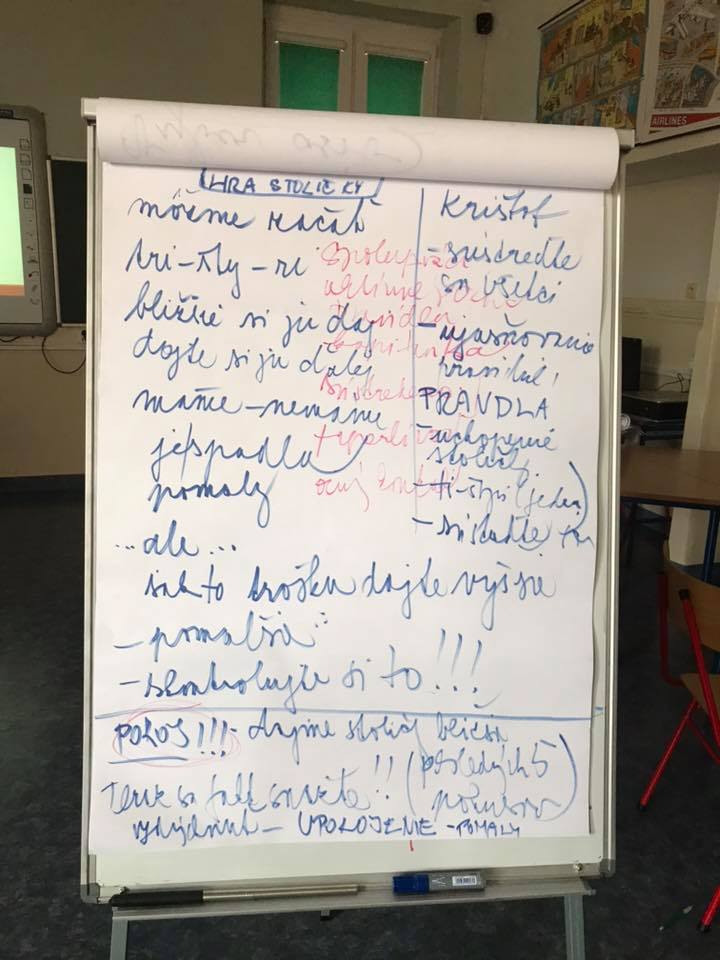 ROZHODOVANIE